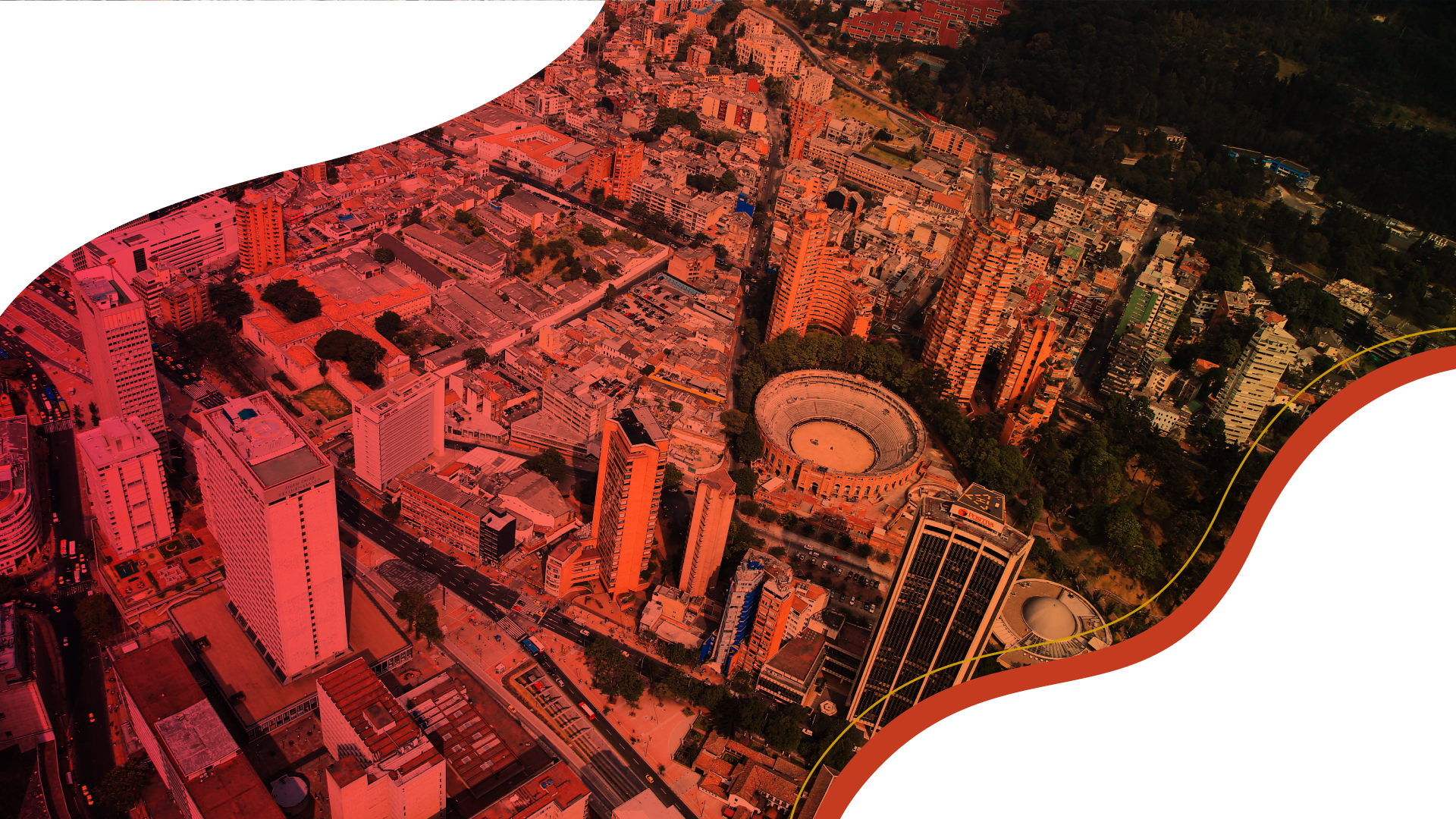 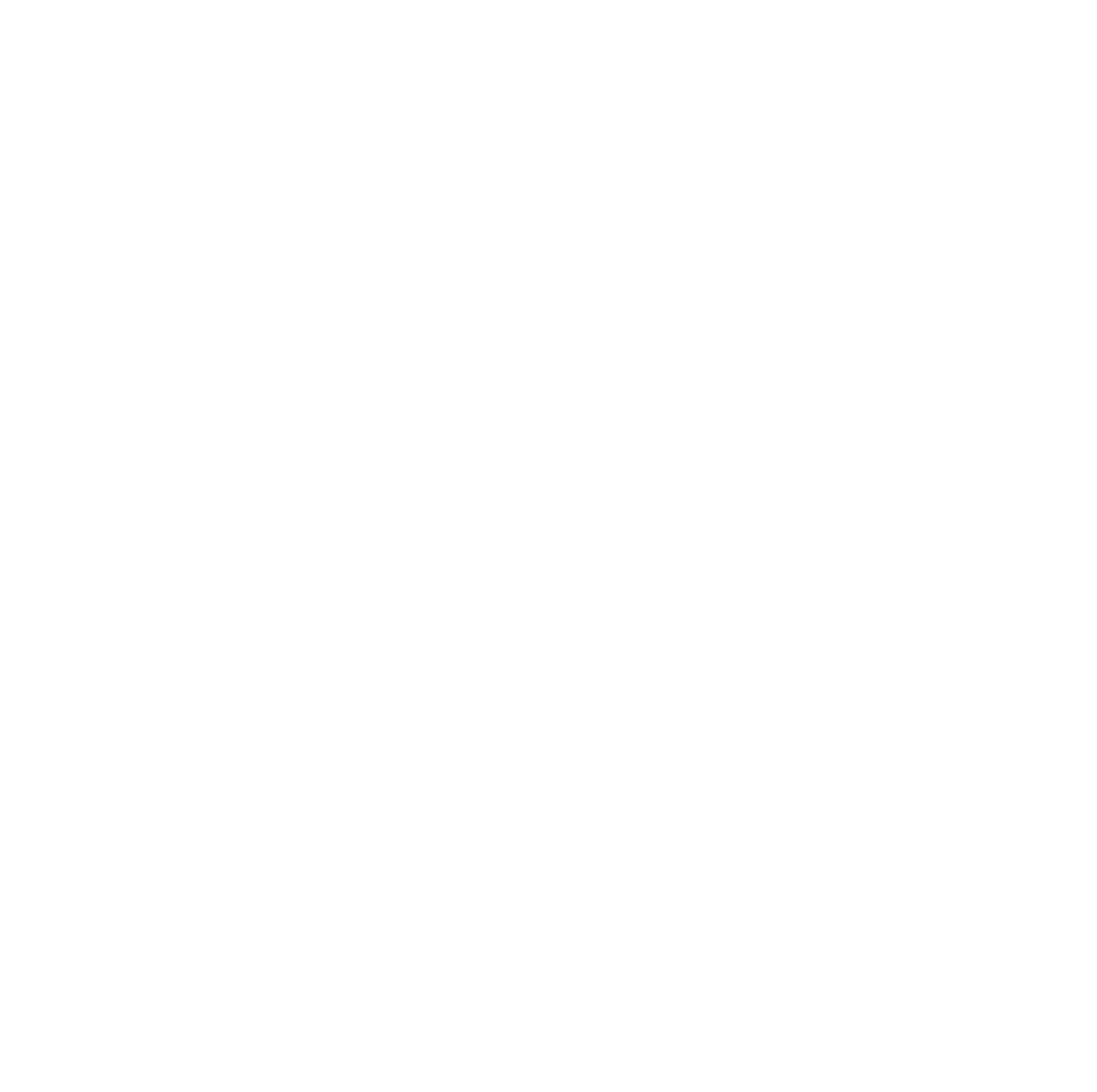 Plan Comunicaciones 2022
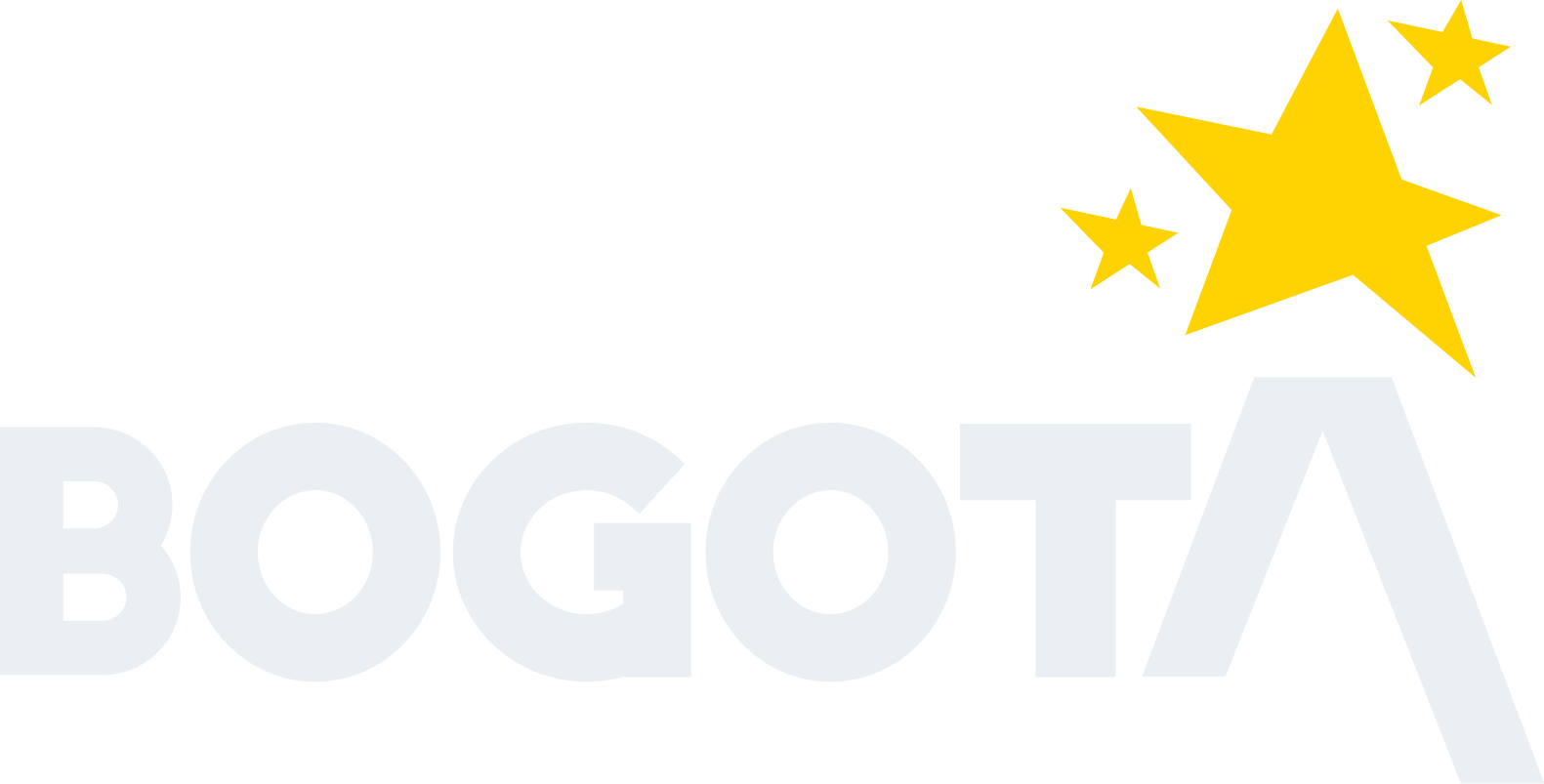 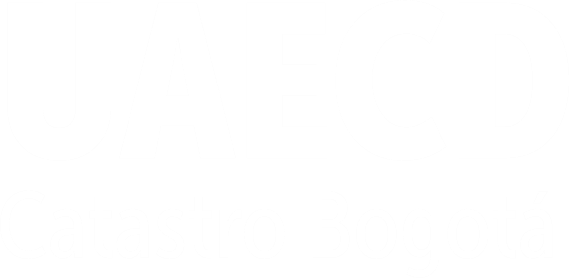 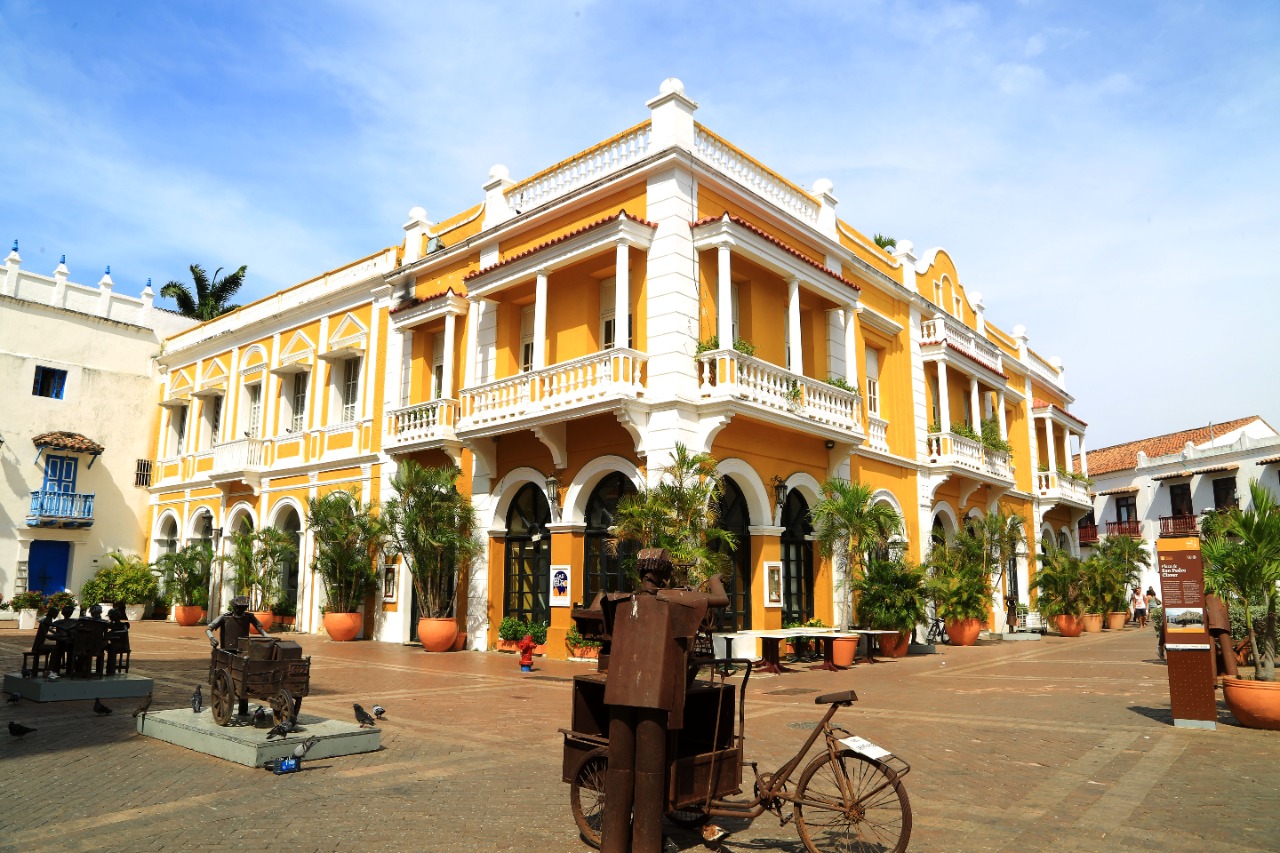 Go Catastral
Planeación, ejecución y seguimiento de los planes de comunicaciones en:
Santa Rosa
Cartagena
Armenia
Dosquebradas
Cundinamarca
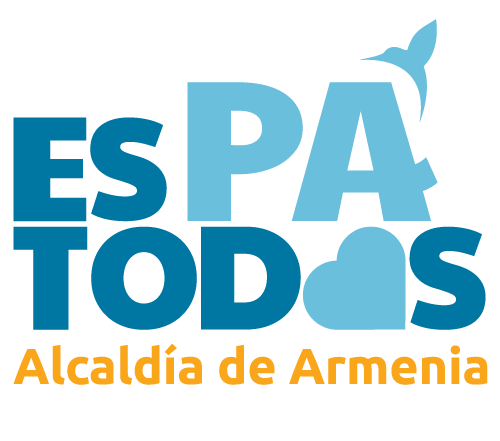 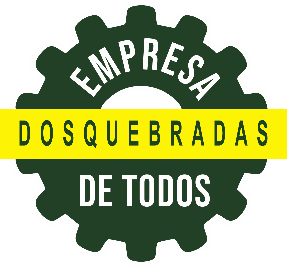 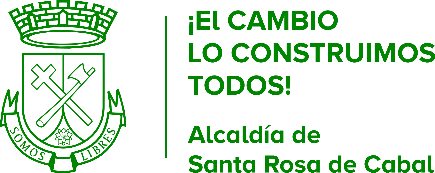 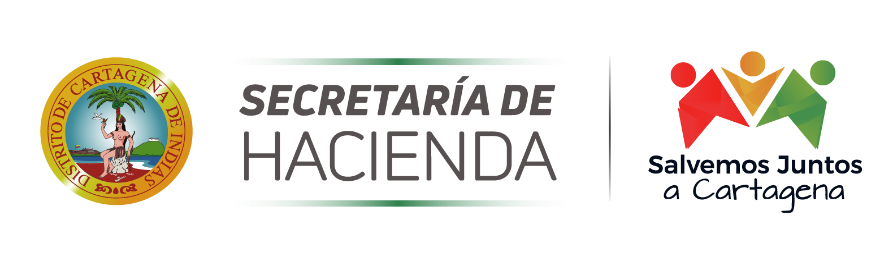 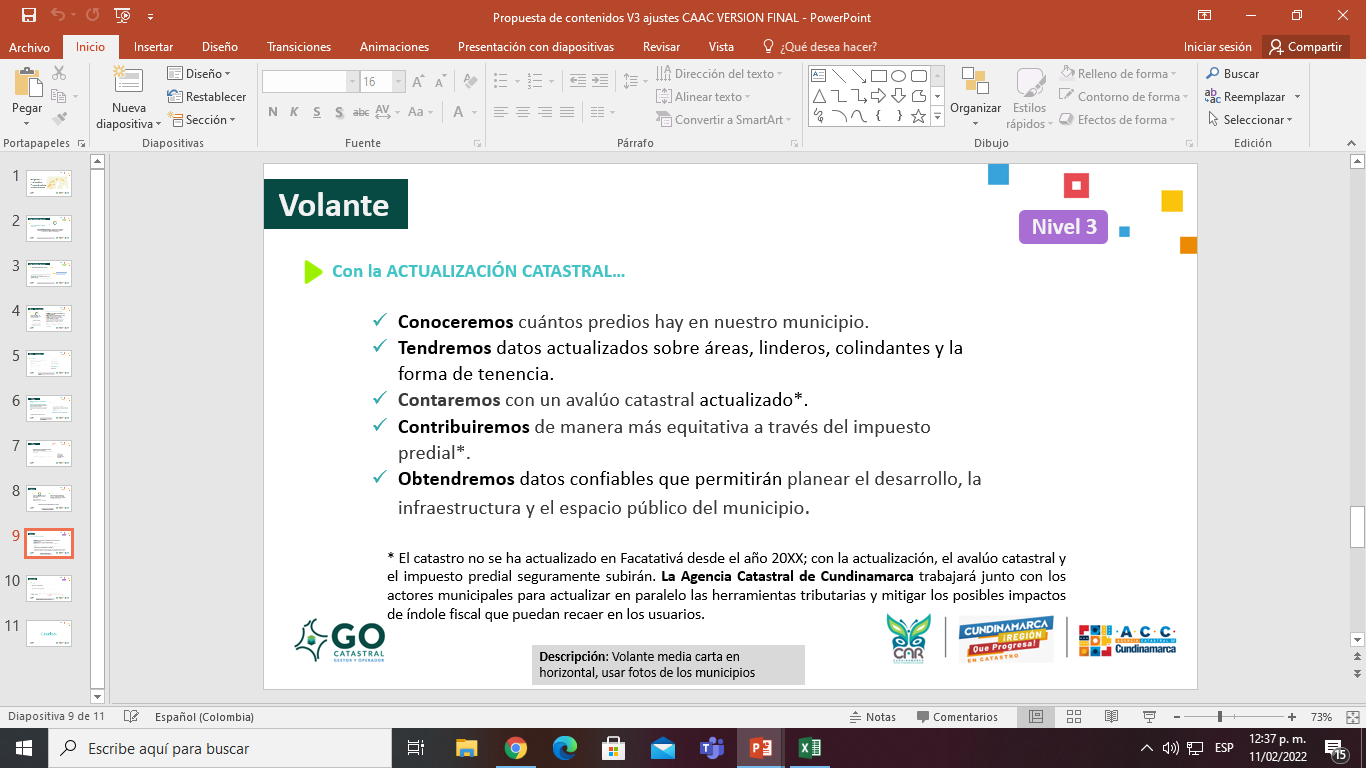 Palmira
Gestores
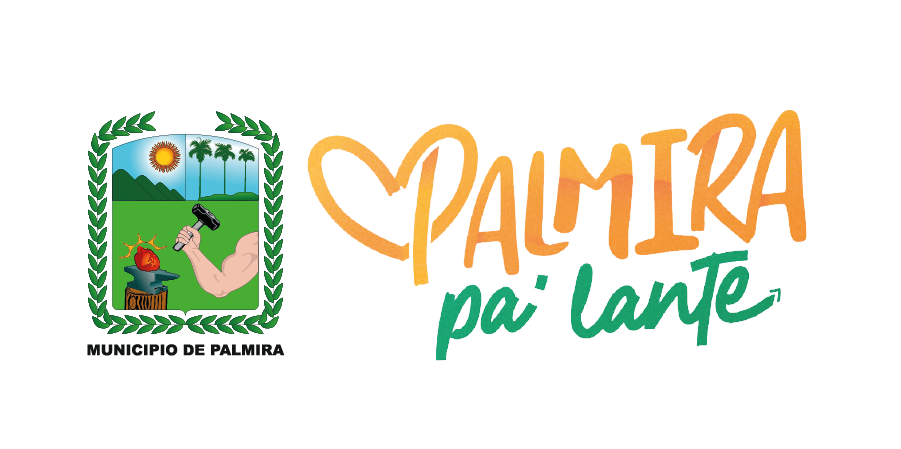 Operadores
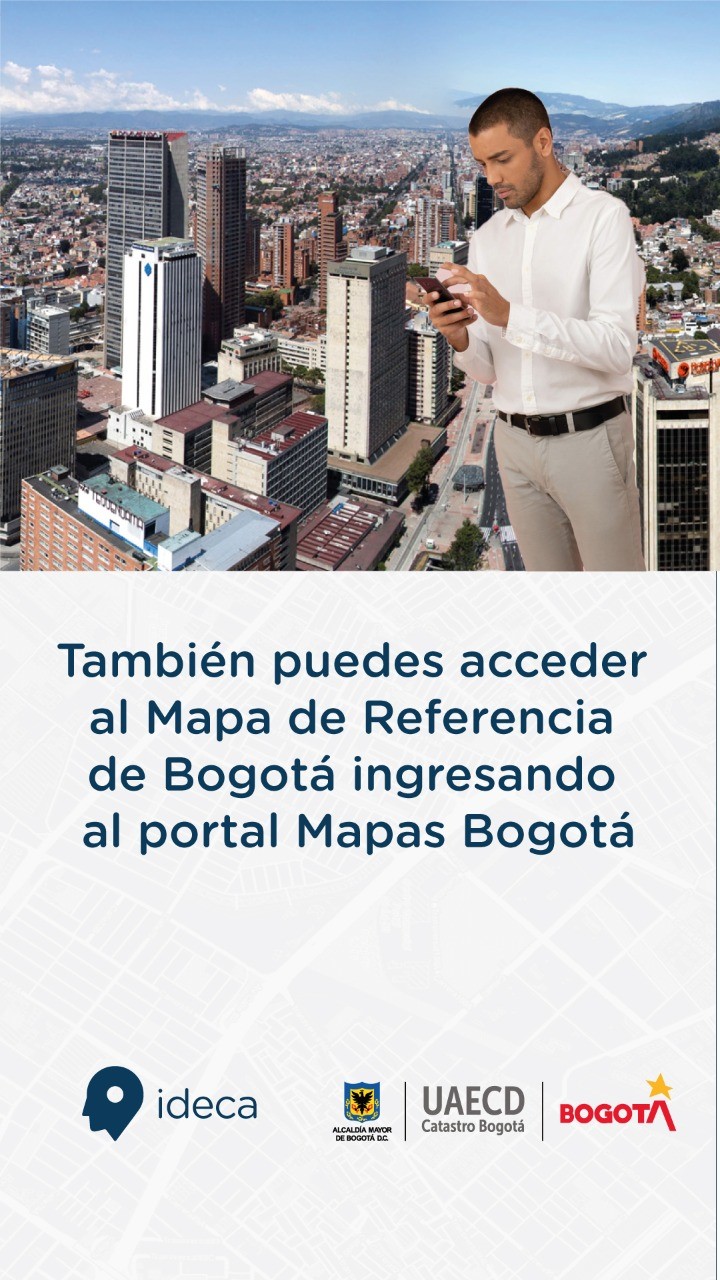 Gerencia de información catastral
Campañas:
Revisión avalúos 
Censo 2022 
Plusvalia
Avisos de ley
Gerencia comercial
Promocionar el portafolio de productos y servicios de la entidad(Tienda virtual: planos, certificados, registros magnéticos alfanuméricos, Agendamiento a un clic, Catastro en Línea)
Campaña cierre de servicios a la ciudadanía 
Canales de atención, sedes y horarios.
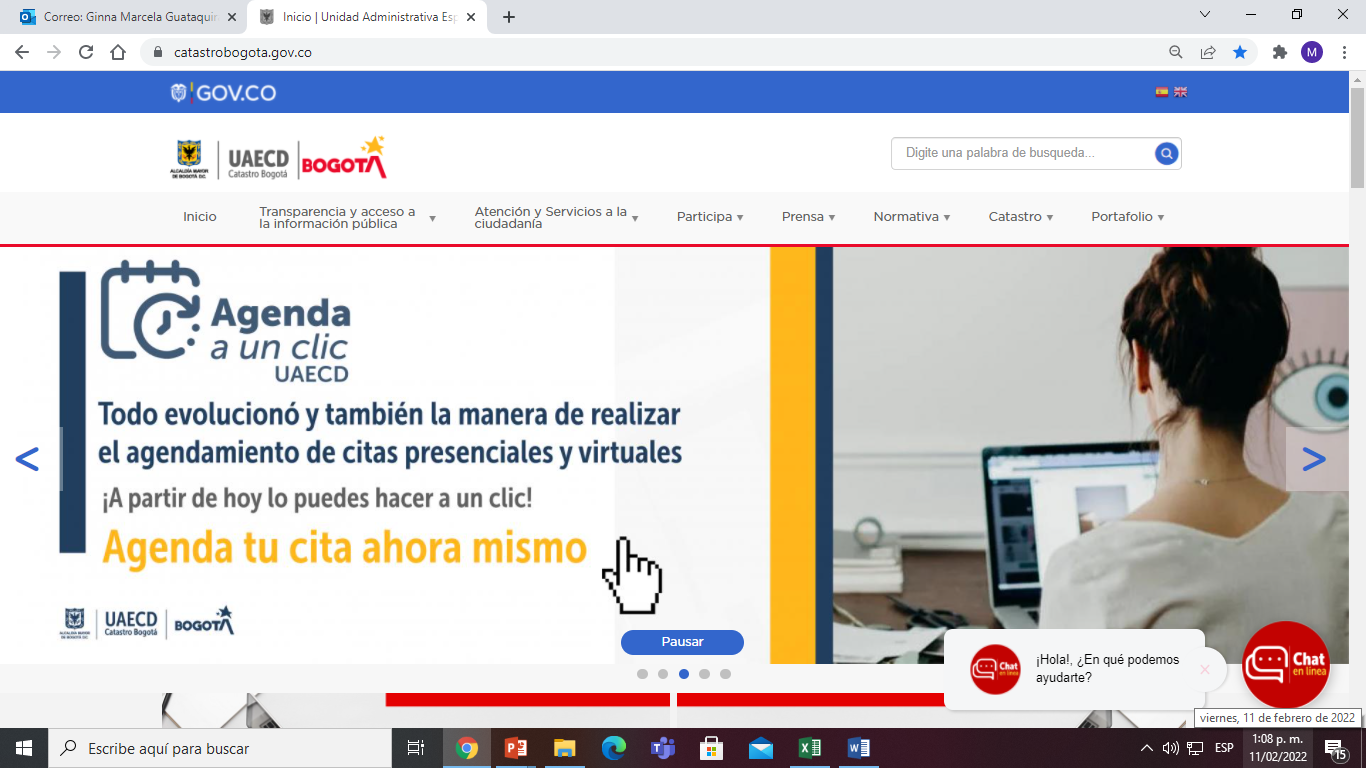 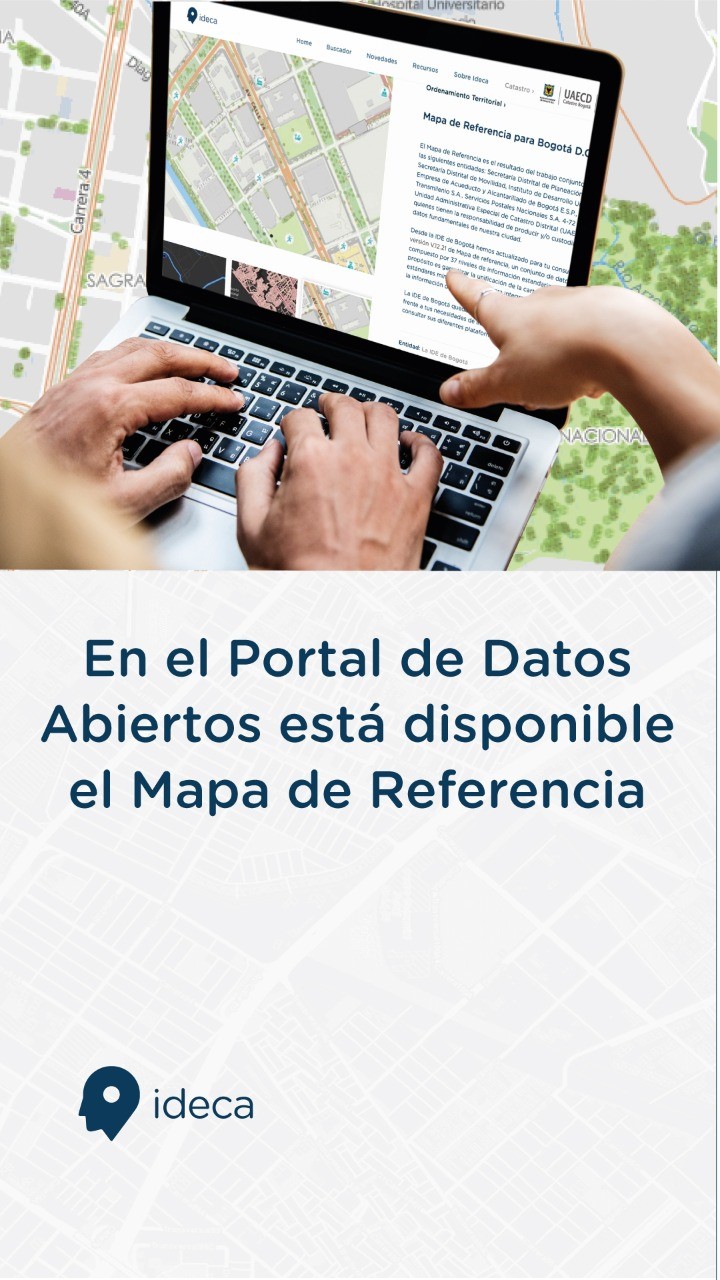 Ideca
Divulgación de las plataformas: Portal IDECA, Mapas Bogotá y Portal Datos Abiertos para aumentar las visitas en cada uno de los portales. 
Producción de videos. 
Divulgación de información semanal sobre las novedades de IDECA tanto al público interno como externo. 
Apoyo en el evento Semana Internacional de la Bici que se desarrollará entre el 26 de septiembre al 3 de octubre. 
Apoyos eventos.
Tecnología
OTC
Apoyo a campañas TI de información y 
Seguridad
Apoyo con la publicación, diagramación, notas, infografías de los estudios
Apoyo a eventos y convenios
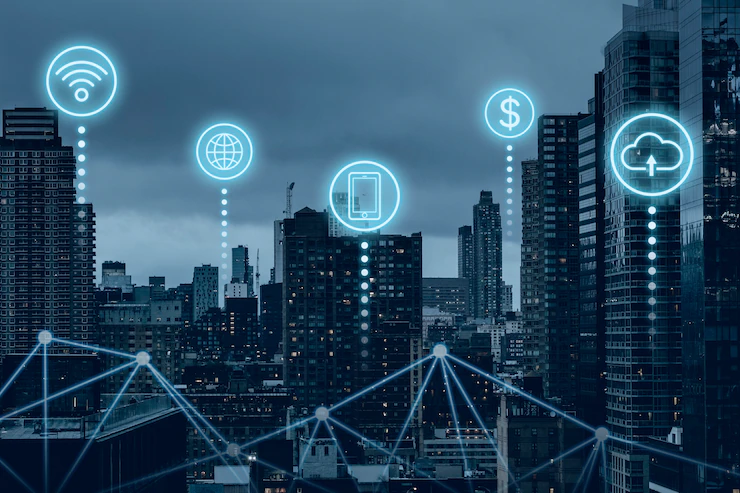 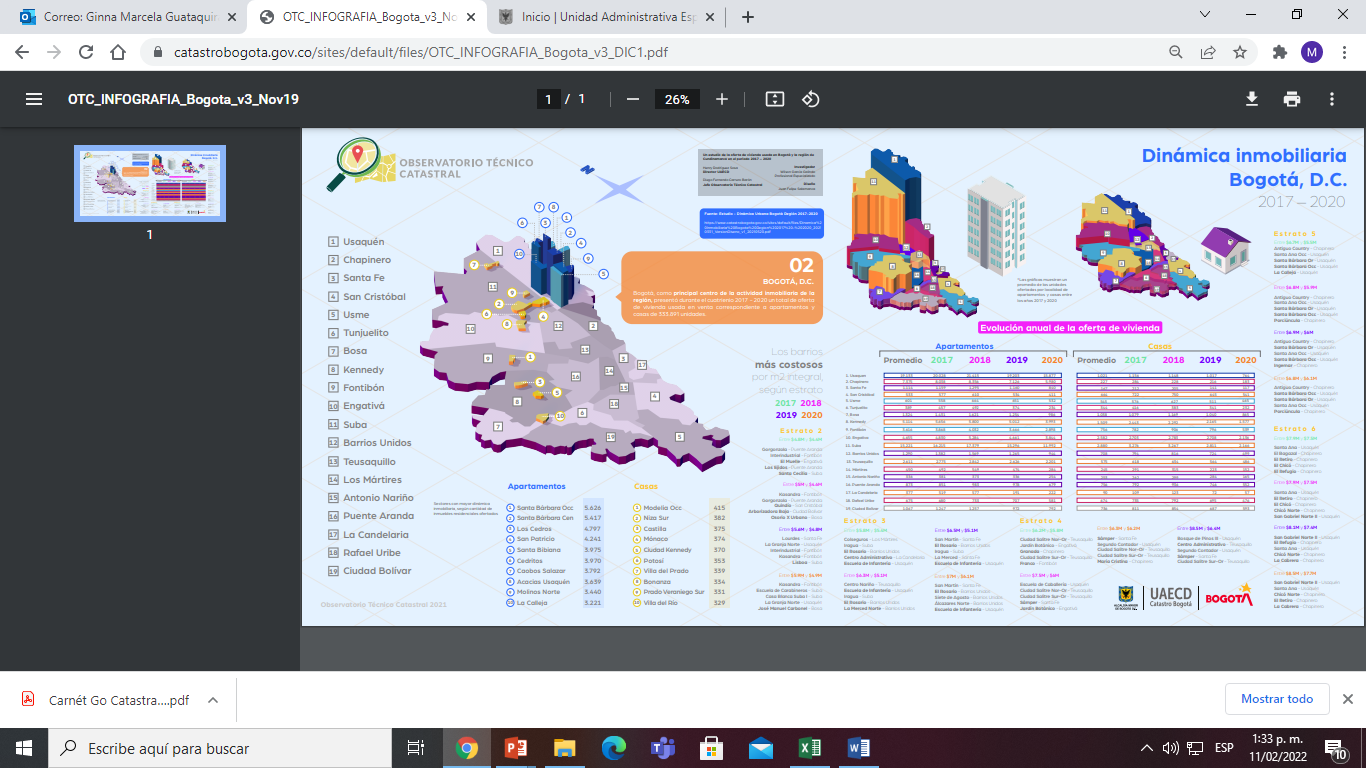 Boletines internos
Pantallas internas
Intranet
Talento Humano
Difusión de las campañas y acompañamiento
de las diferentes actividades de:
Seguridad y salud en el trabajo
Gestión del conocimiento
Bienestar
Campañas:
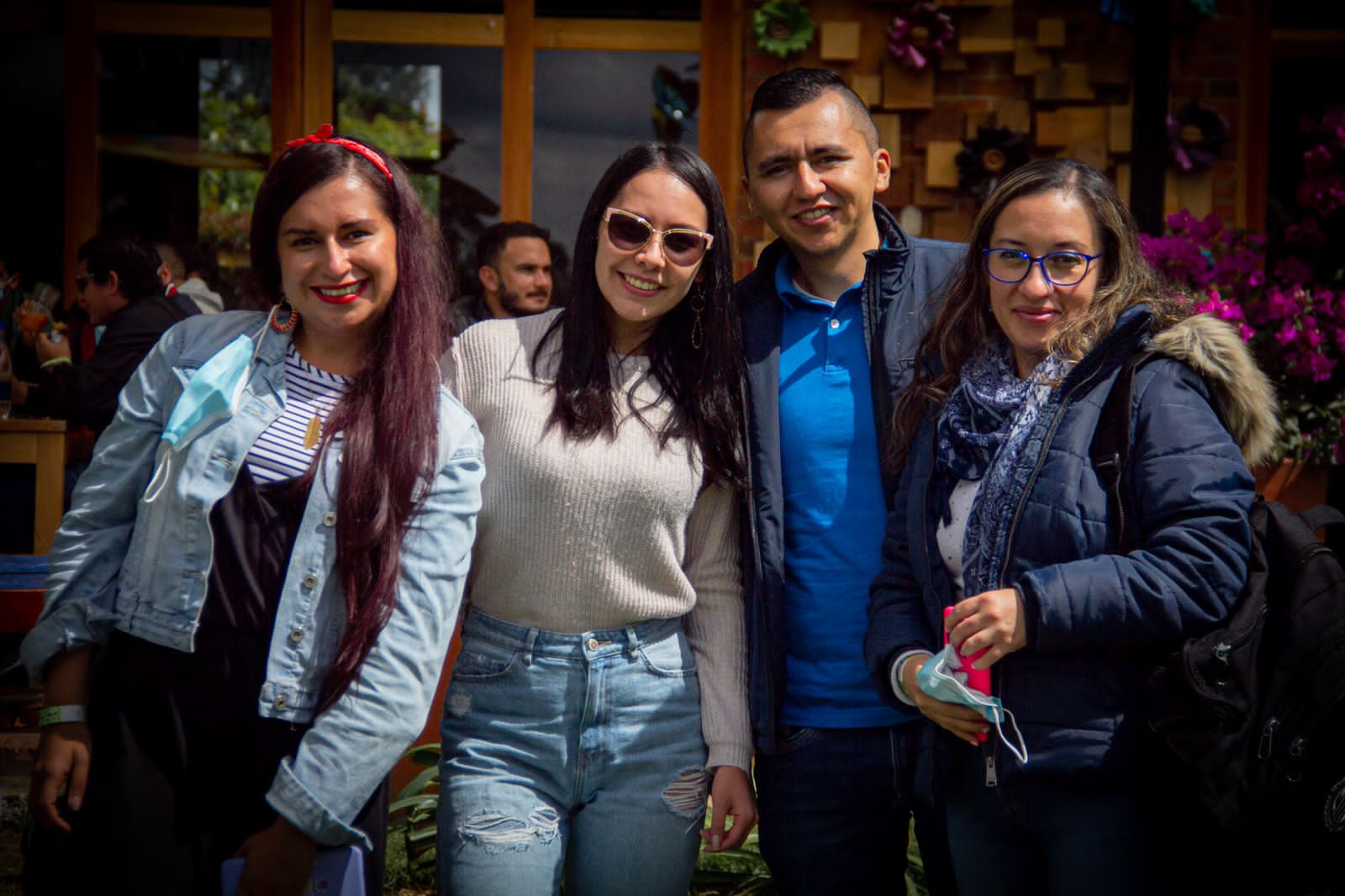 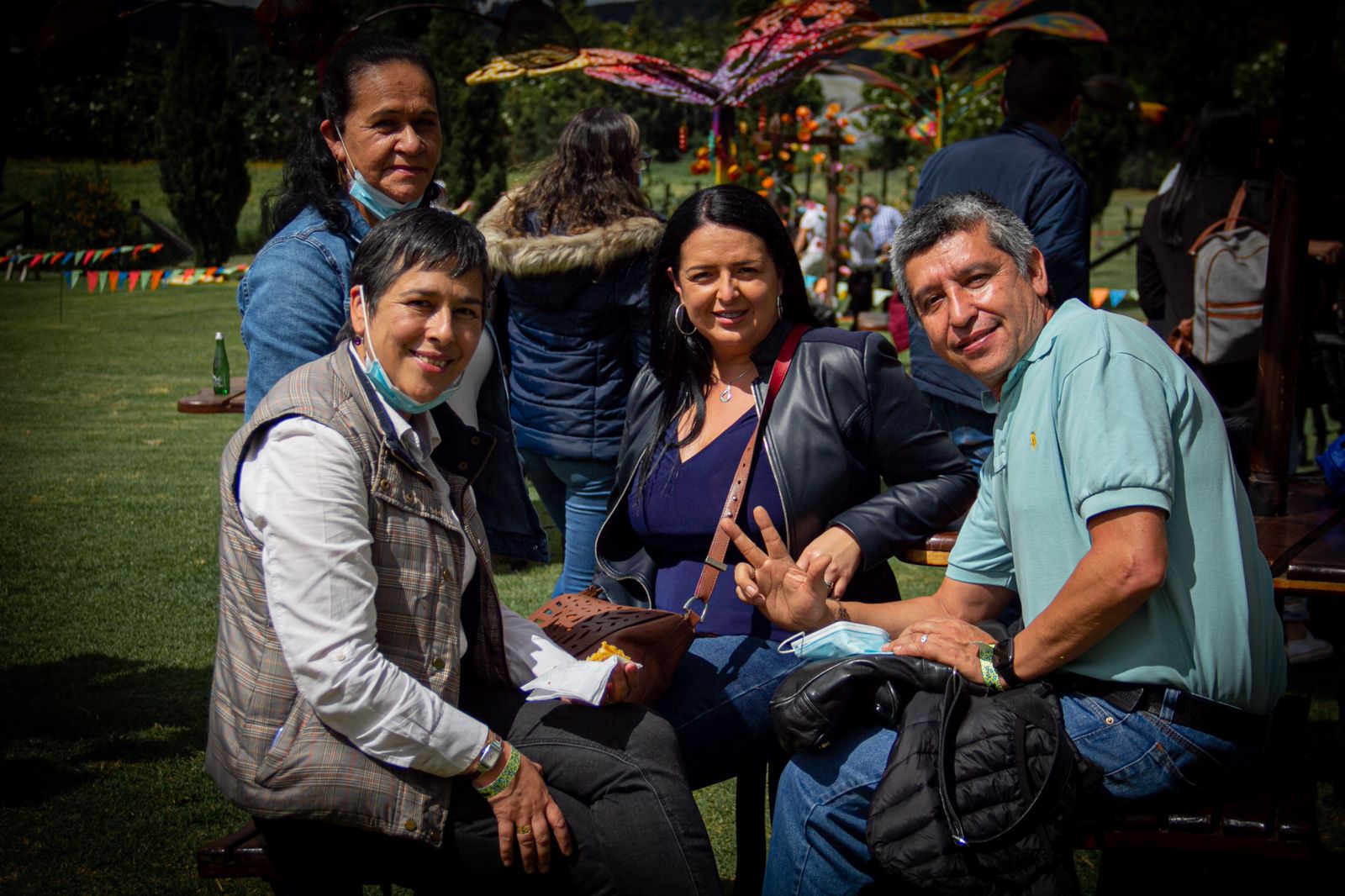 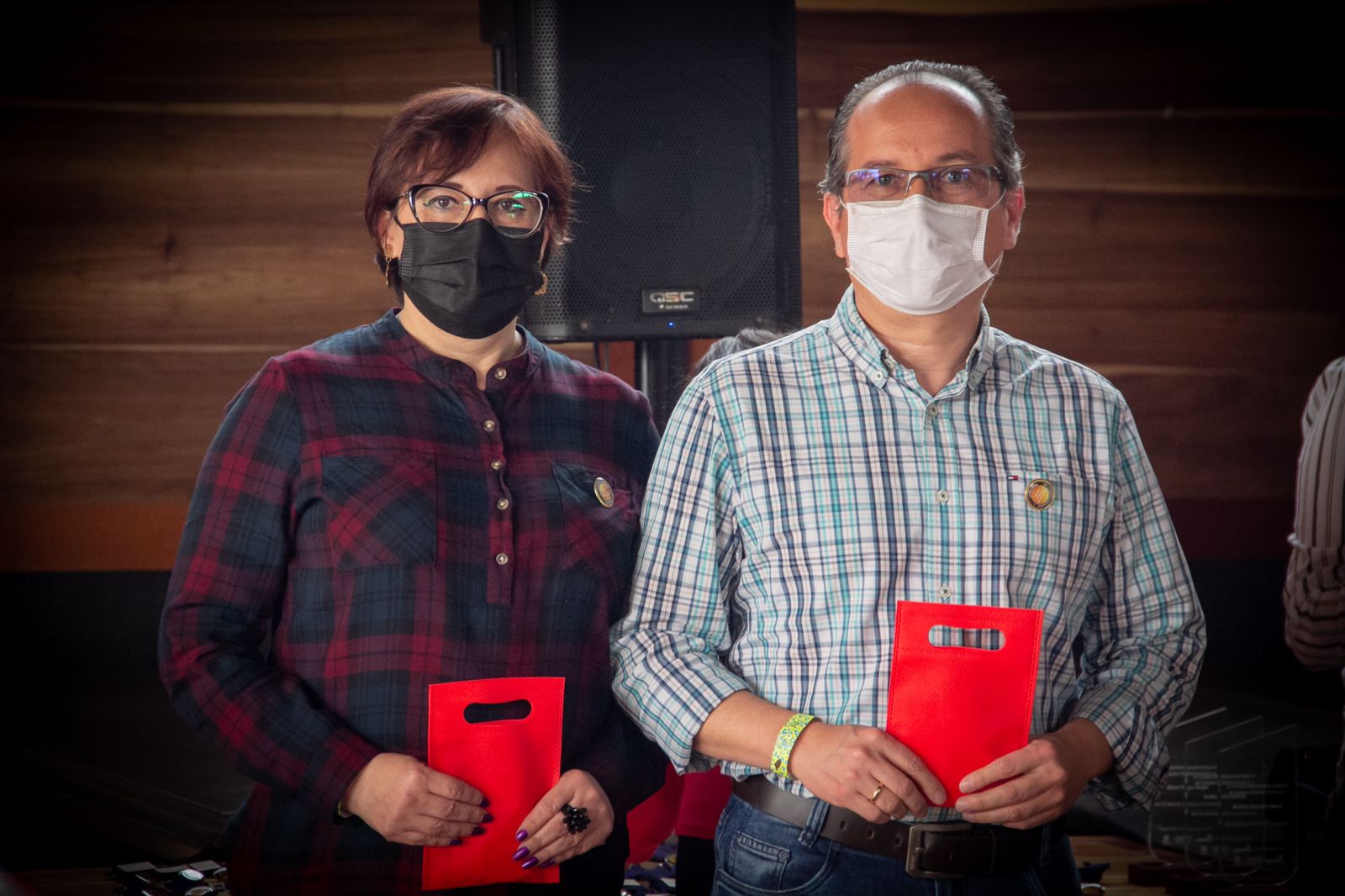 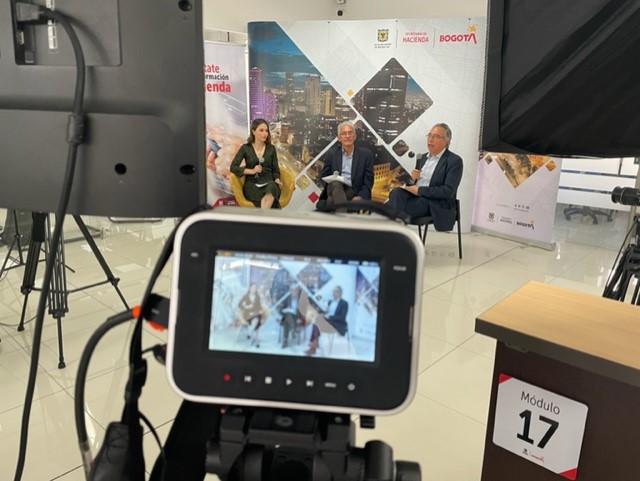 Planeación
Campañas internas planeación: Pandora, Promoción sobre la nueva cadena de valor de la entidad, auditoría interna y externa, MIPG) 
Rendición de Cuentas 
Diálogos ciudadanos
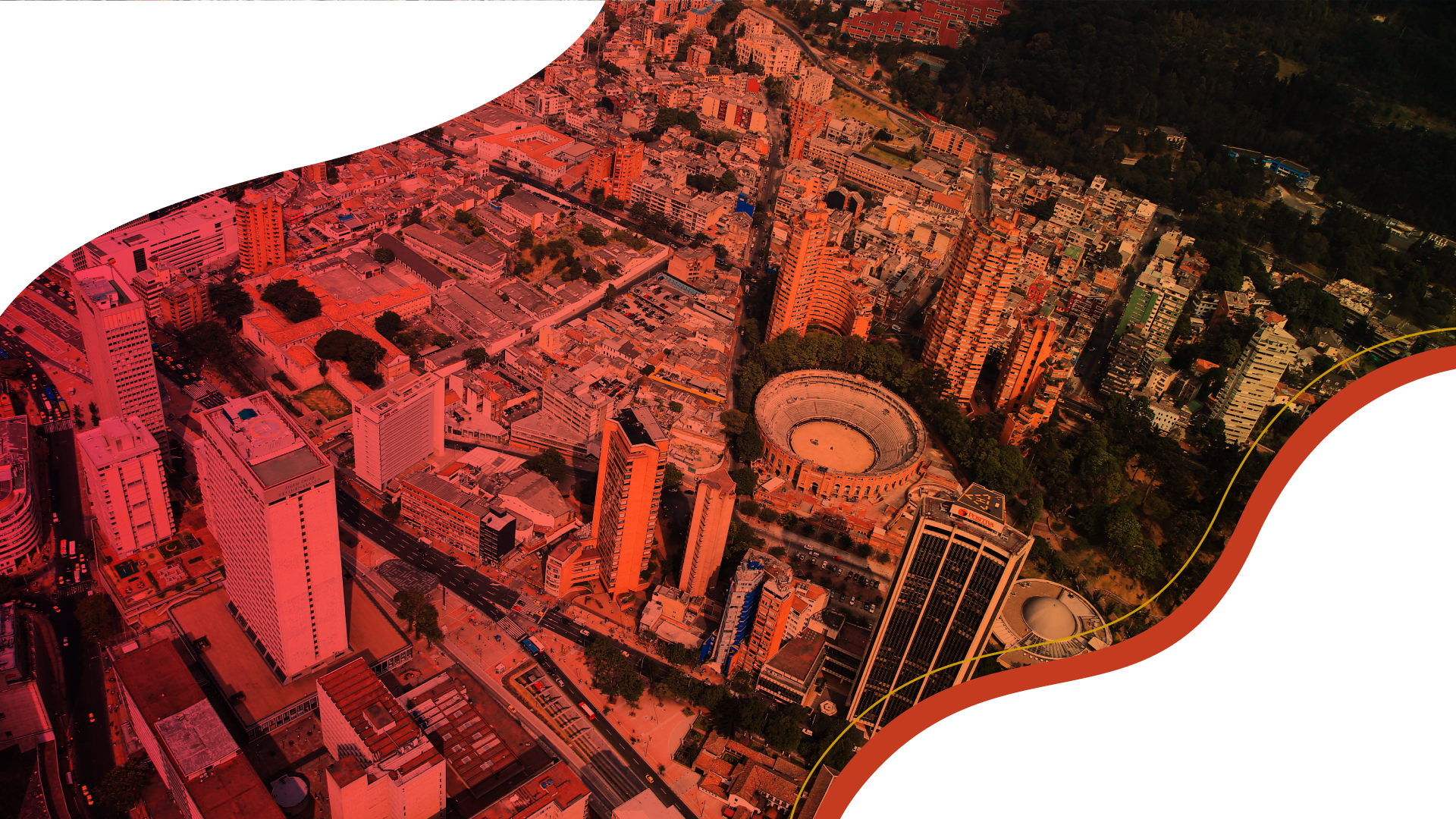 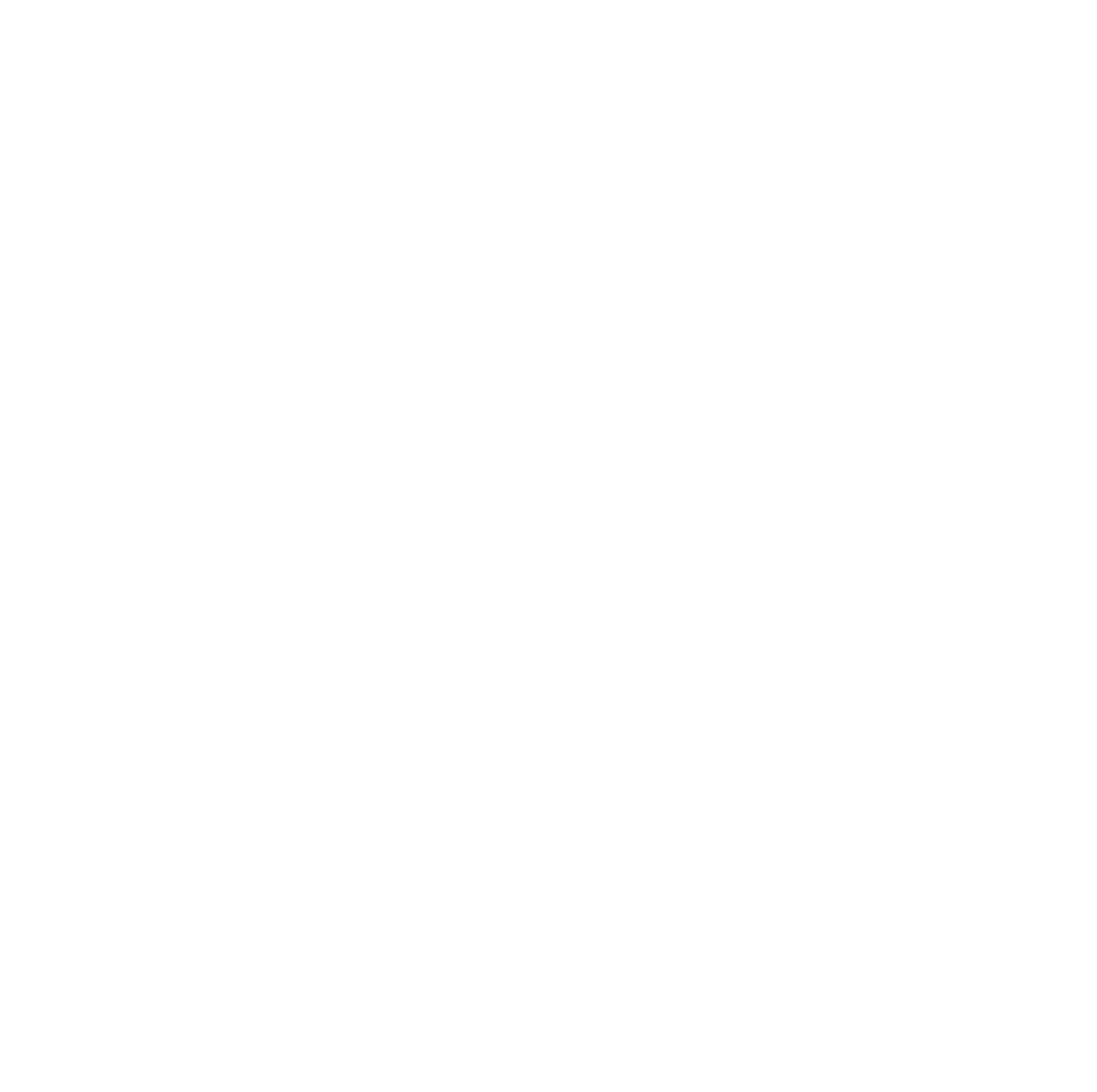 Gracias
Unidad Administrativa Especial de Catastro Distrital (UAECD)
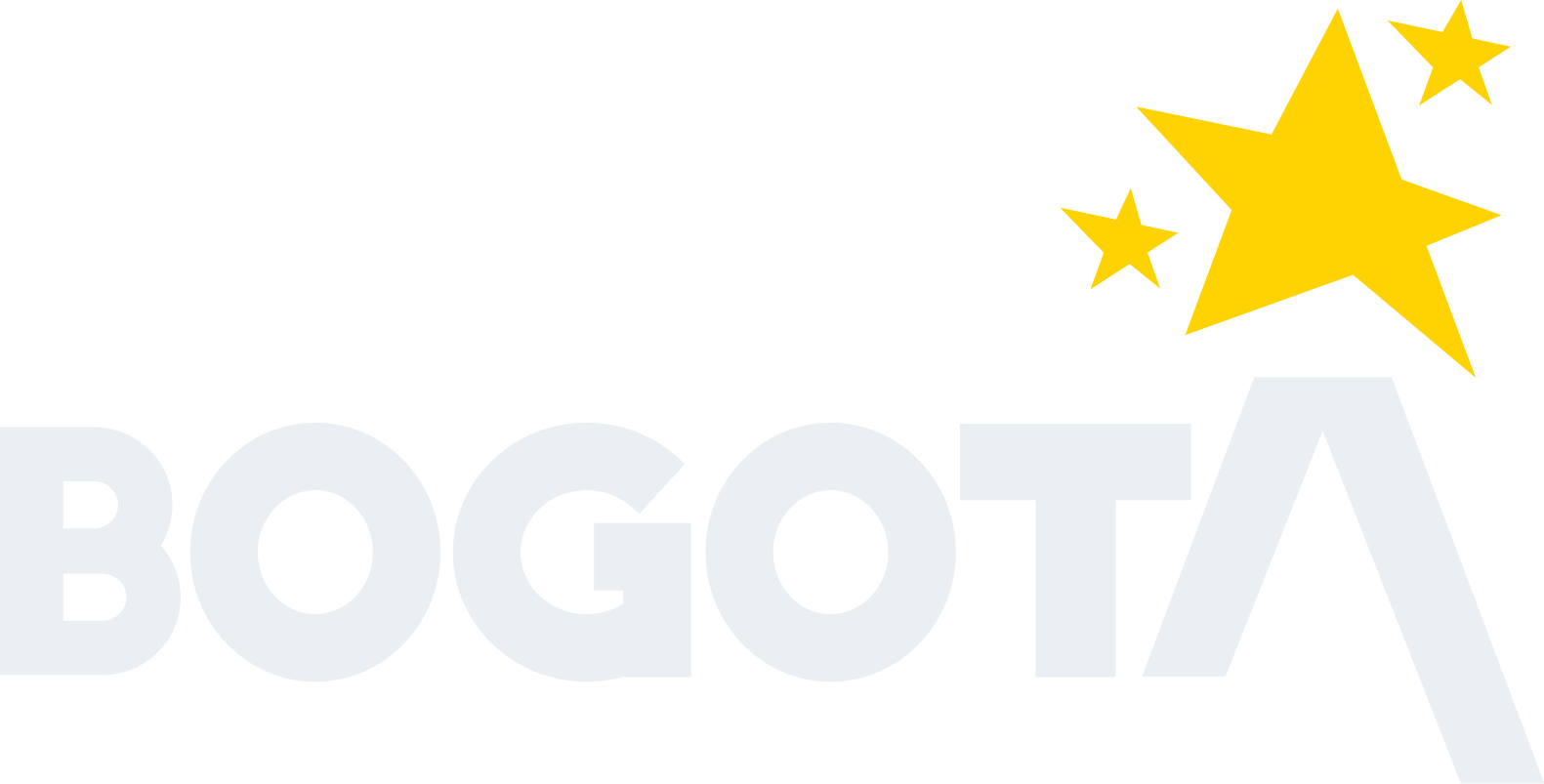